Structure of CAPs
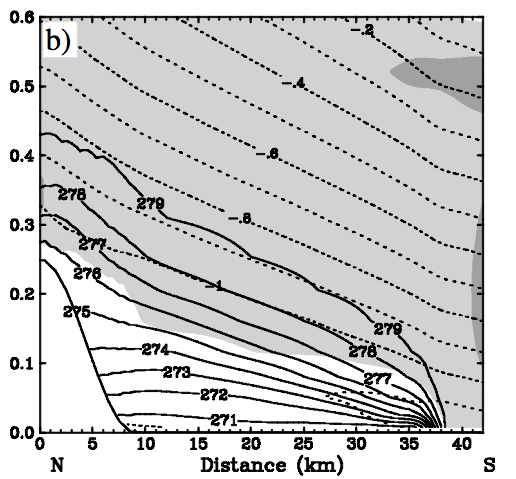 P+(dp/dx)(delta x)
 T, (dt/dz)warm
Delta x
P, T, (dt/dz)cold
Delta z
Assumes (dp/dx)= 0 at the surface
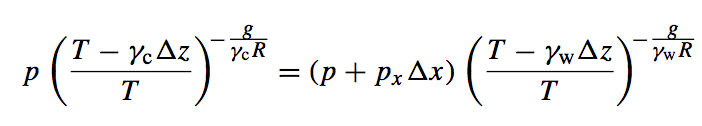 CAP STRUCTURE: Discontinuity in the lapse rate
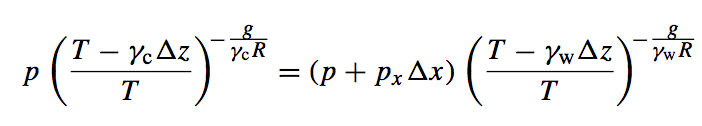 We want to get an expression that gives us the depth of the CAP as a function of distance away from its leading edge
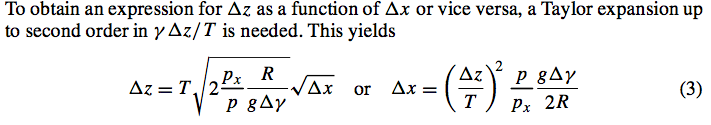 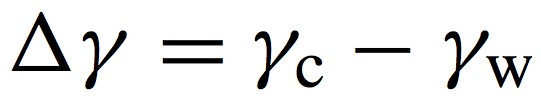 I take this to mean something like:
If we let delta z = h, then
 h(x)= h0 + (dh/dx)(delta x) + (d2h/dx2)(delta x)2 

But I’m not really sure how to proceed to get the above expressions? I’m failing at the algebra…
PCAPS DATA SET
Making the most out of our Observations (a.k.a. Neil makes colorful figures too expensive to publish)
BASIC IDEA
Develop a high temporal resolution time height thermodynamic data set during PCAPS
Blend together data from multiple observational platforms
Soundings
RASS
Radar Wind Profilers
Surface meteorological measurements
A FEW KEY POINTS
Surface data helps to constrain interpolation to higher temporal resolution
Basic physical reasoning can be applied to adjust data (e.g. imposing adiabatic layers).
Weighted averages of Remote Sensing data and Sounding data help to create a blended data set
NWS soundings add some value, but complicate the analysis. So just use the data aloft (kind of like a good background)
LOAD ALL SOUNDINGS, THEN TRIM THE PBL DATA OUT OF NWS SONDES DURING IOPS
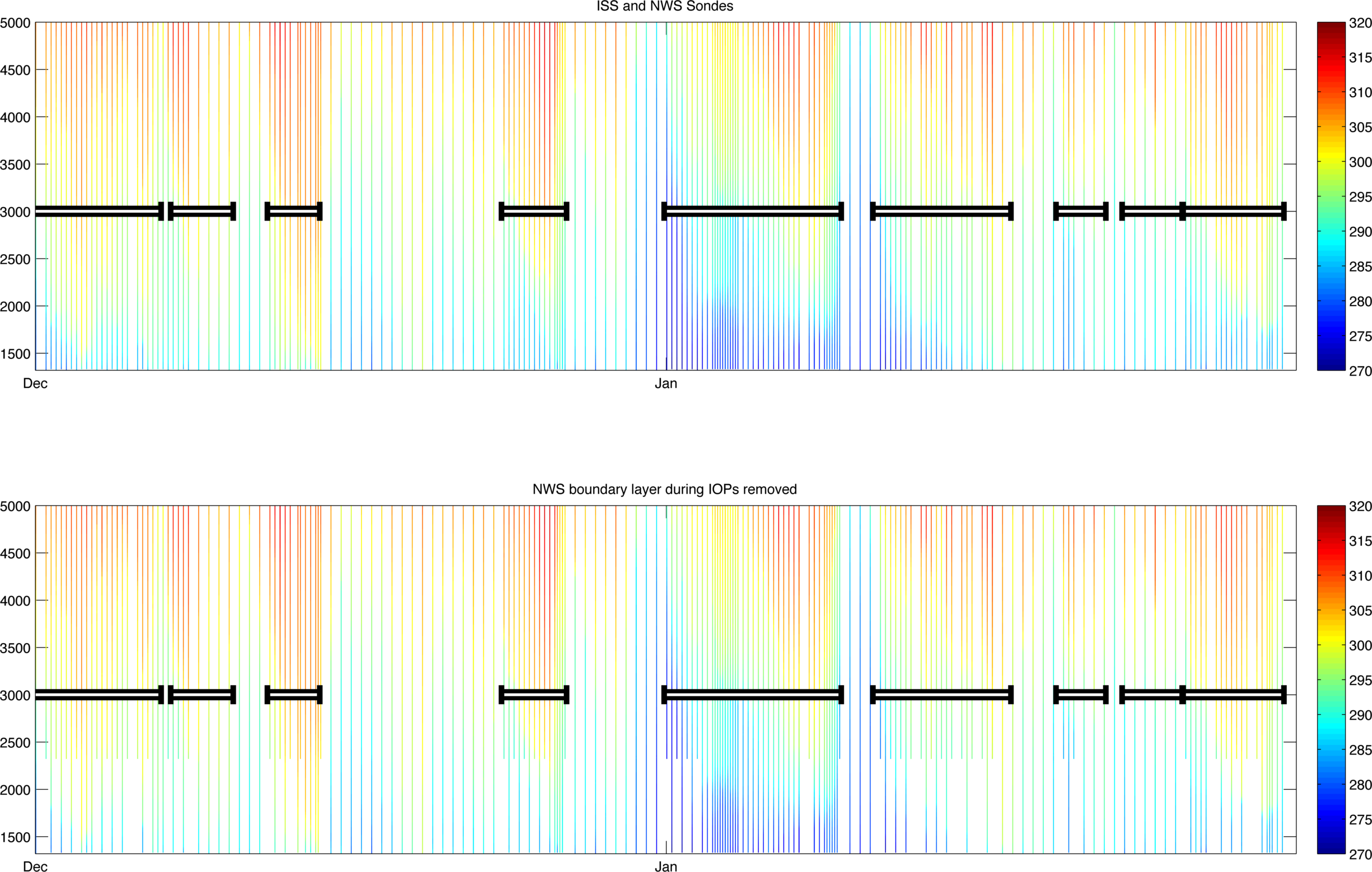 CONSTRAIN THE SOUNDING WITH HOURLY SURFACE DATA, THEN INTERPOLATE TO HOURLY GRID
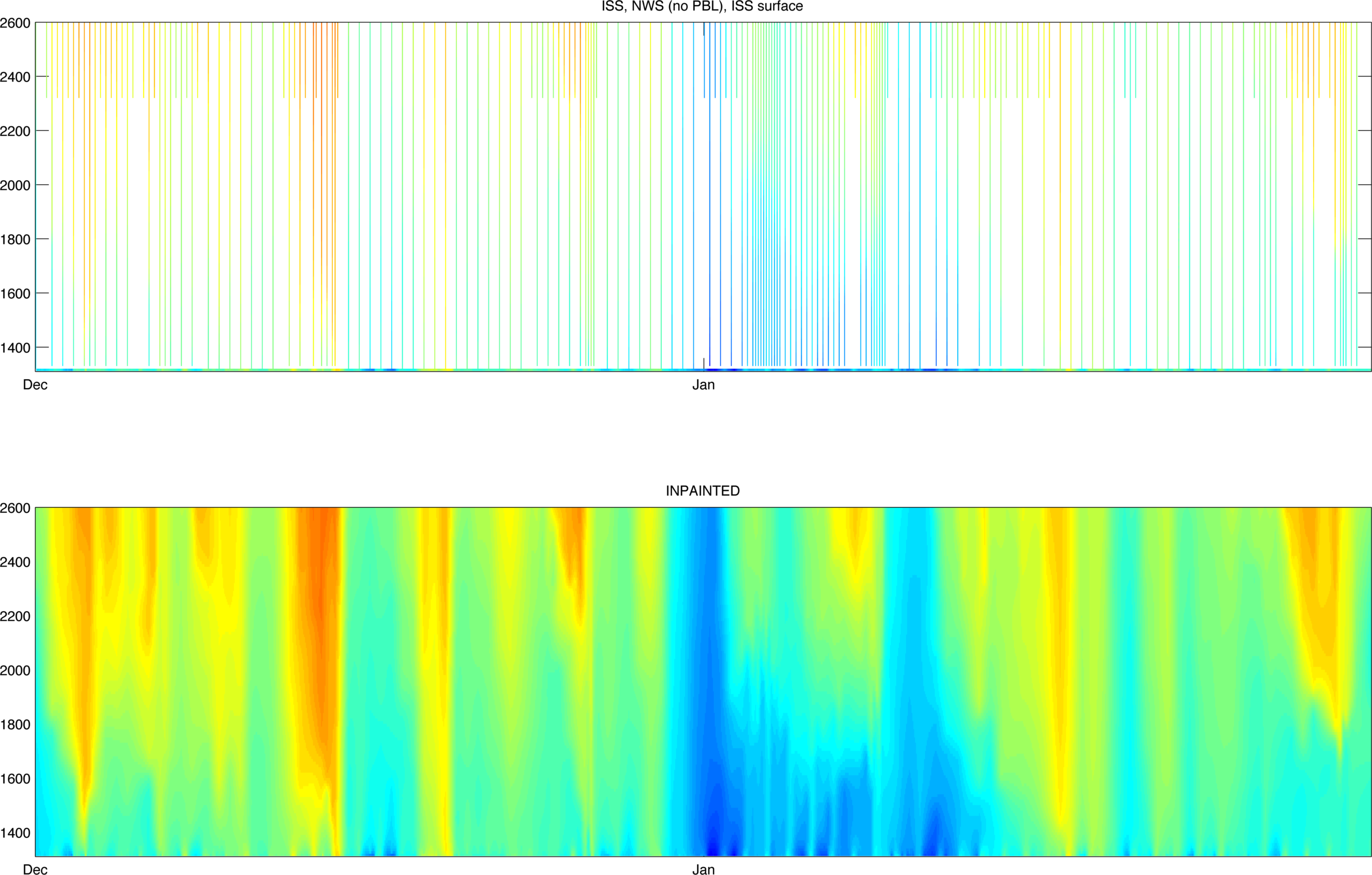 ISS SURFACE DATA
REMOVE SUPER ADIABATS
Example: IOP5
Adiabatic Mixed Layers
PULL IN RASS DATA, INTERP SOUNDINGS TO RASS TEMPORAL/SPATIAL GRID, FILTER “BAD” RASS DATA (abs (Tsonde-Trass)>4 K)= NAN;
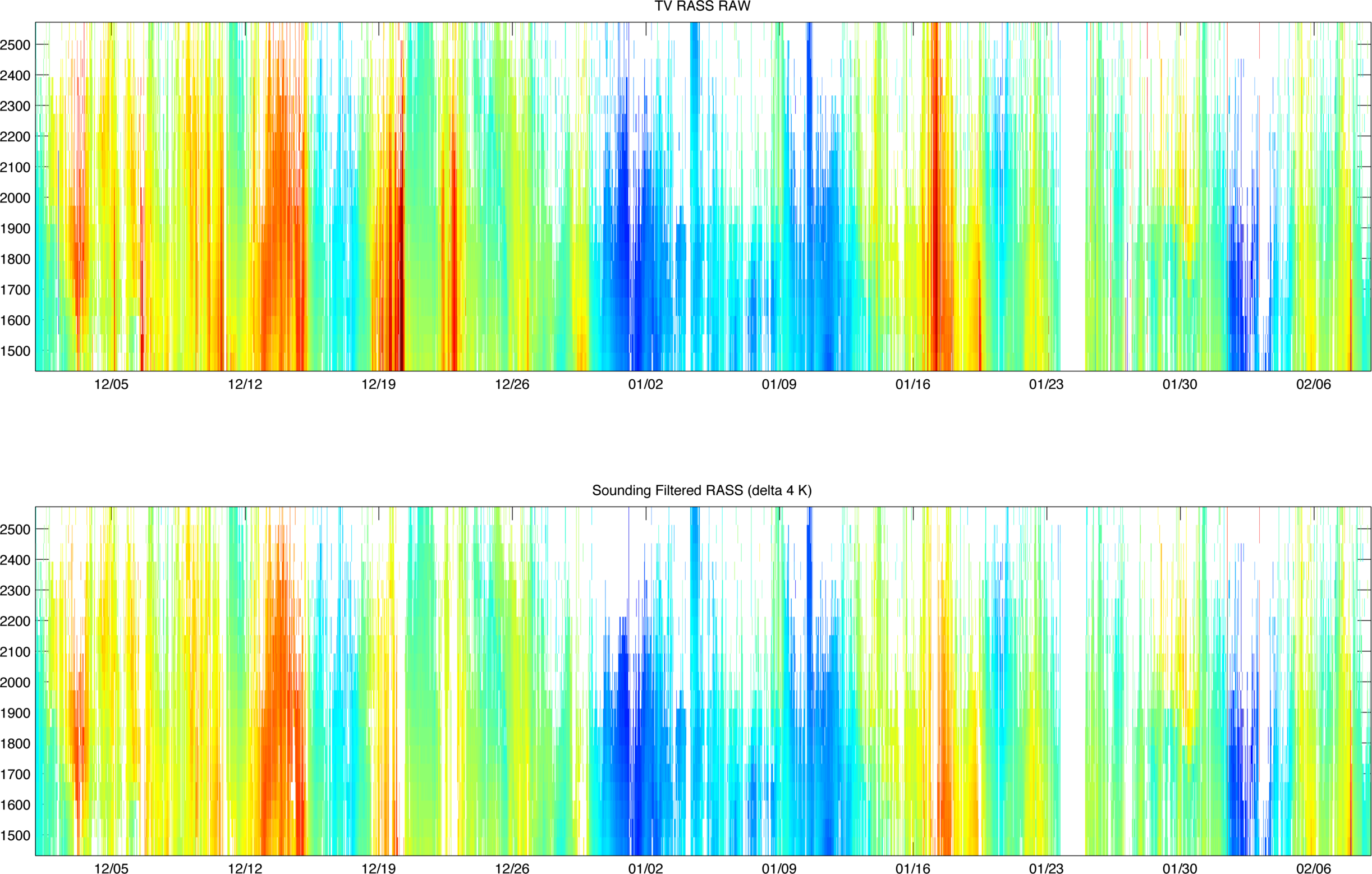 Filter RASS at 3 STDs (Minimal Impact)
ADD ISS3 SURFACE TEMPERATURE TO RASS GRID (artificial range gate), ADD SOUNDING DATA IN AT UPPER BOUNDARY, INTERPOLATE ACROSS GAPS.
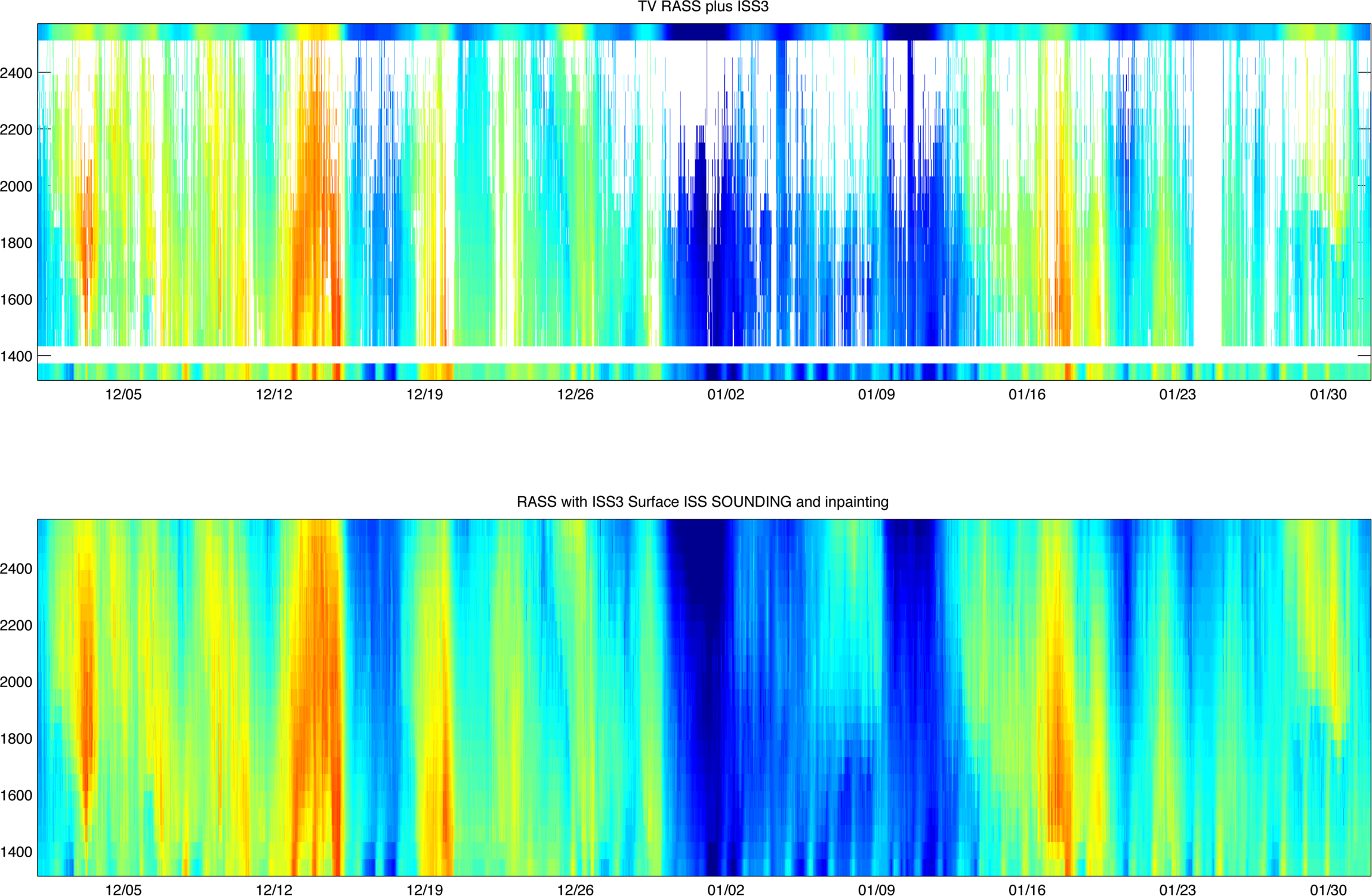 BLEND IT ALL BACK TOGETHER: ADD RASS PBL ADJUSTED DATA BACK INTO SOUNDING DATA (NOTE THAT THE CHANGE IS SUPRISINGLY SMALL!!!!)
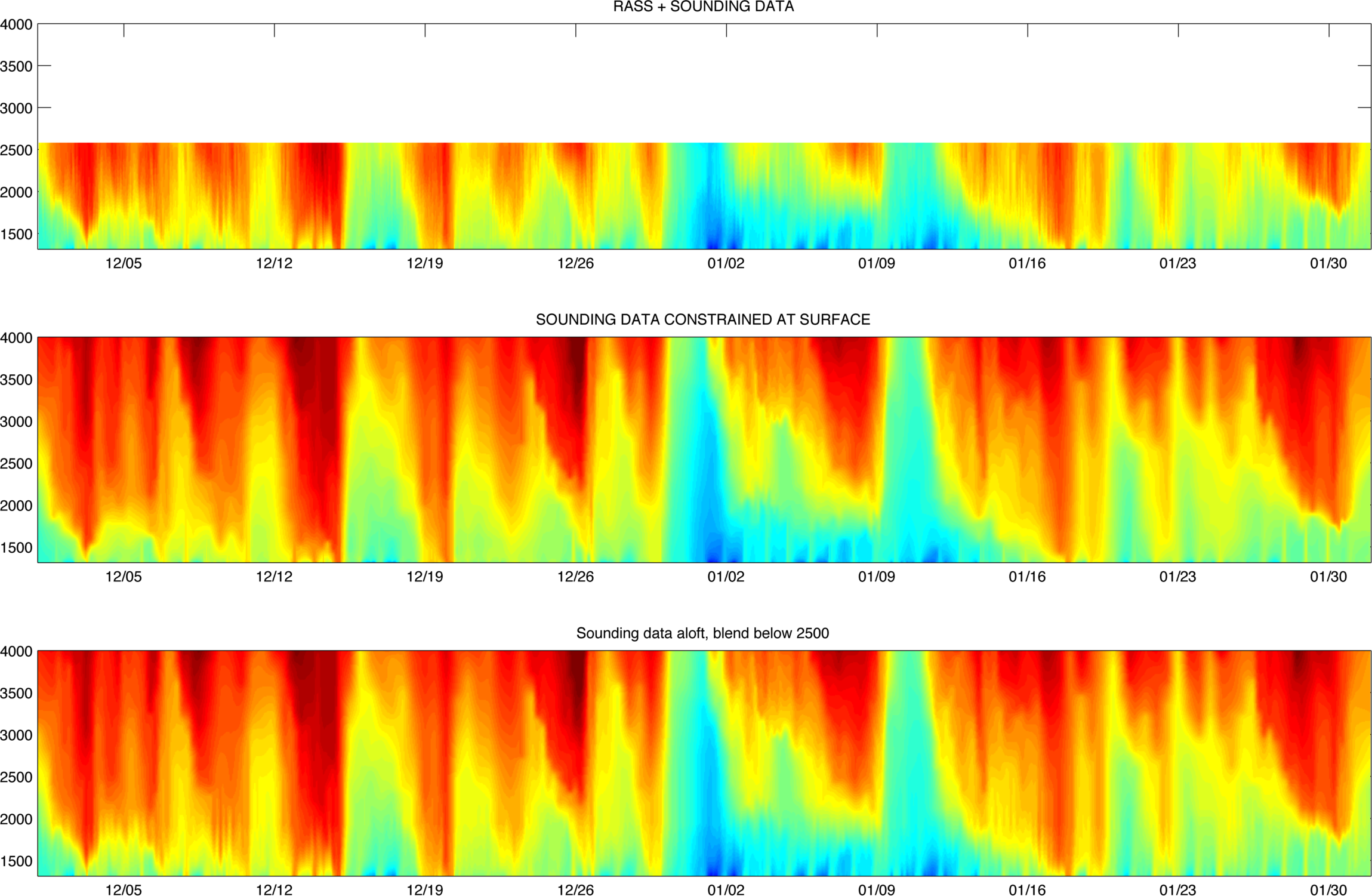 Ceilometer, Wind, and Temperature Data
EXAMPLES: PCAPS IOPS
IOP 1
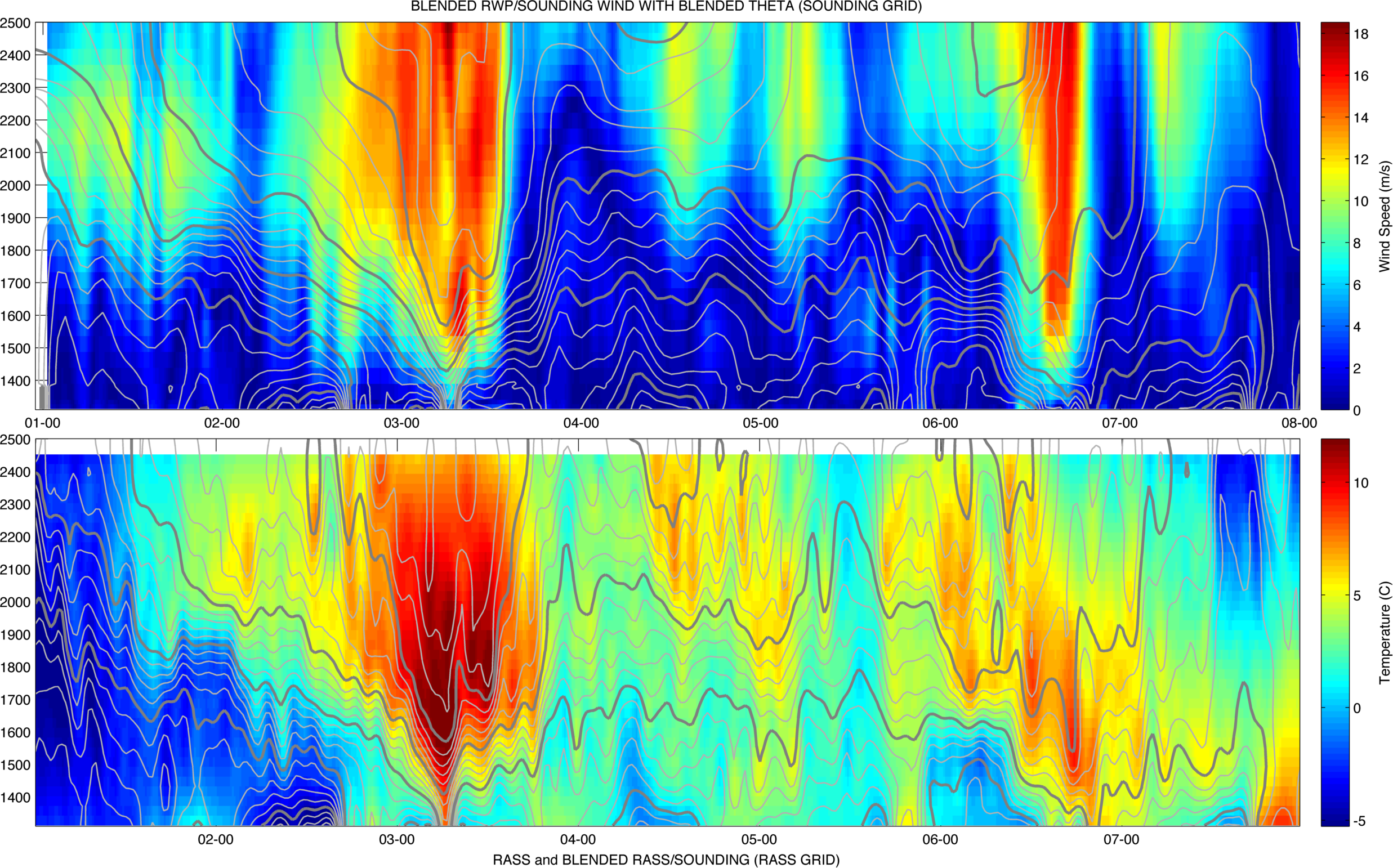 WIND SPEED
RASS TEMPERATURE
IOP 1
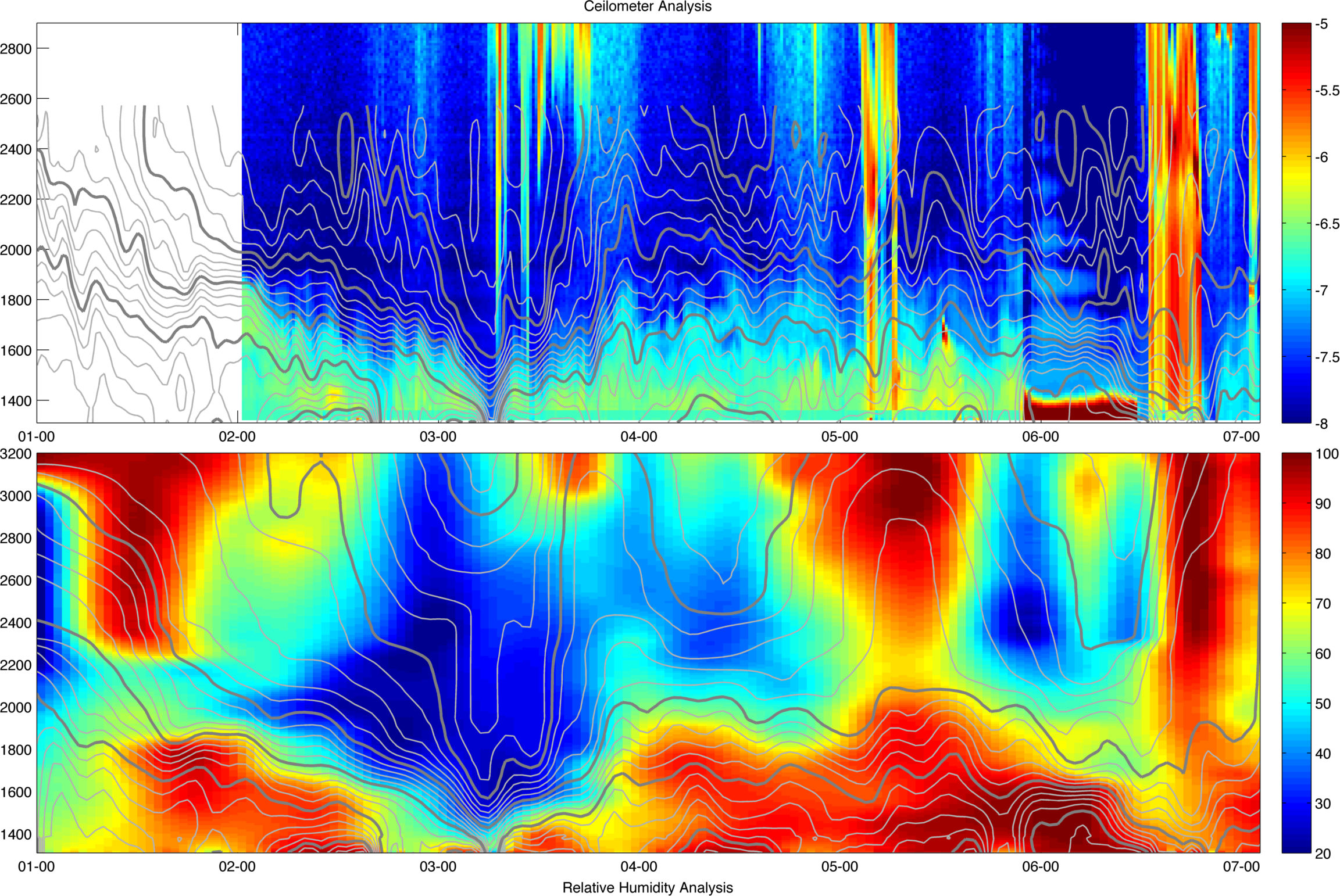 CEILOMETER
Relative Humidity
IOP 4
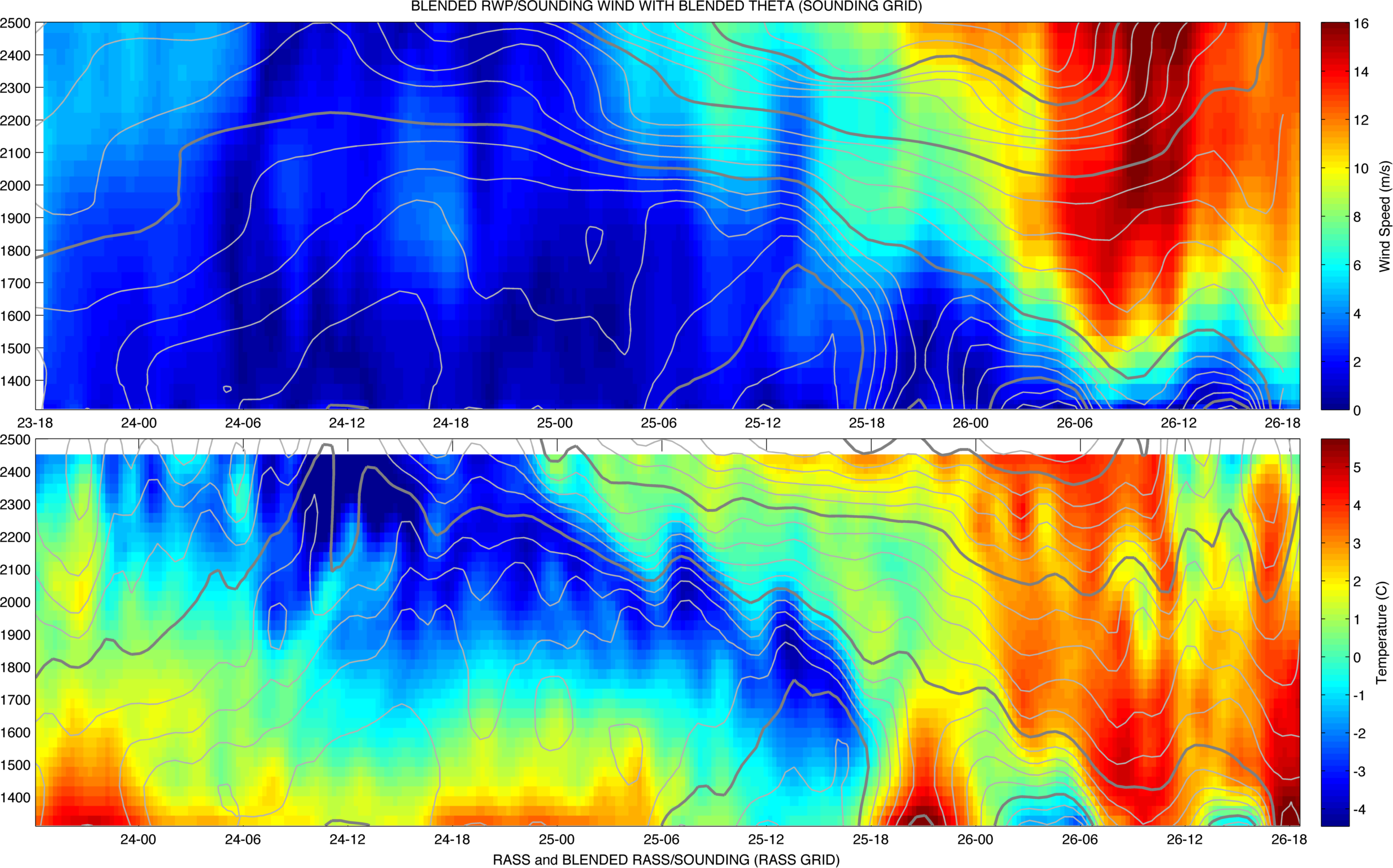 WIND SPEED
RASS TEMPERATURE
IOP 4
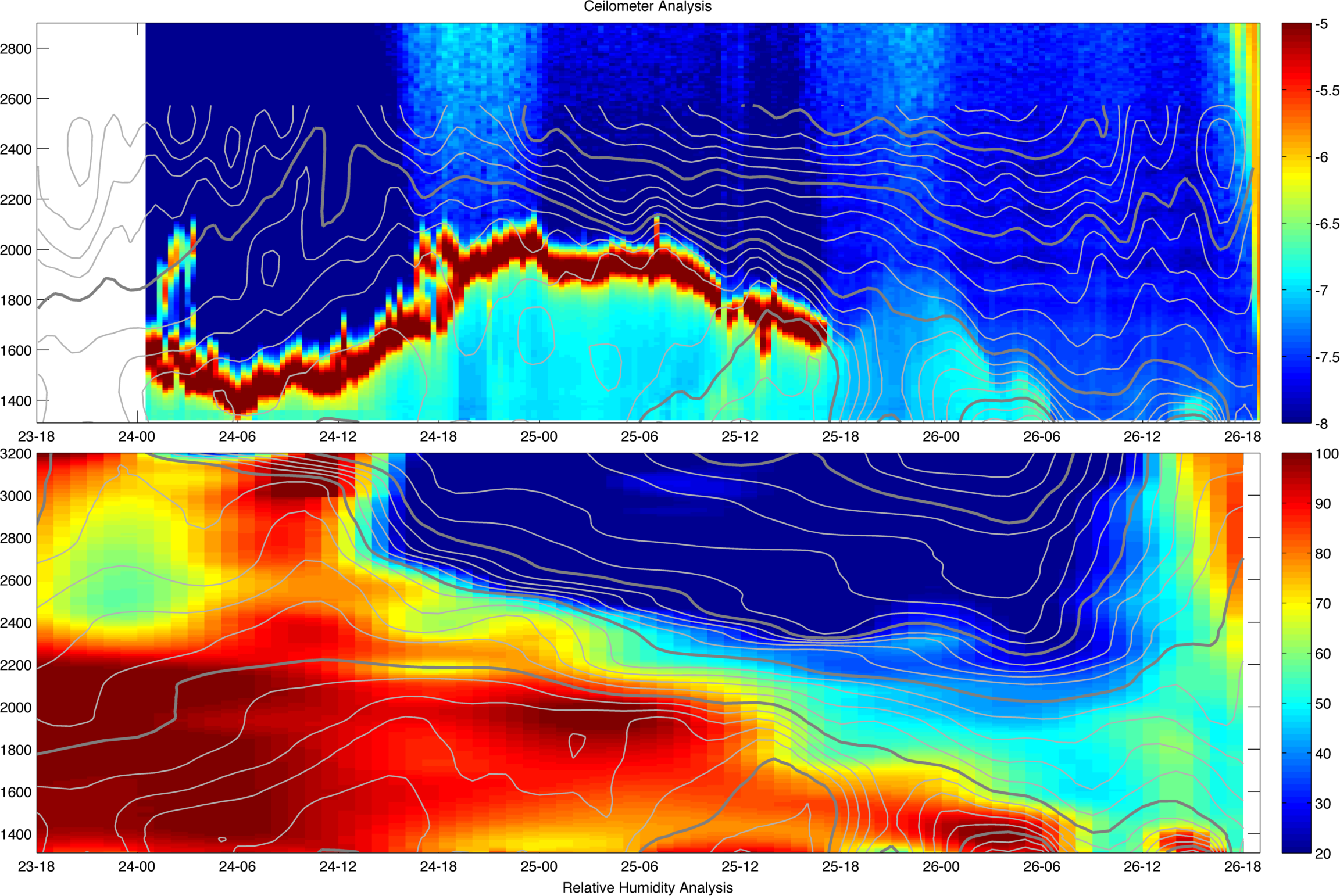 CEILOMETER
Relative Humidity
IOP 5
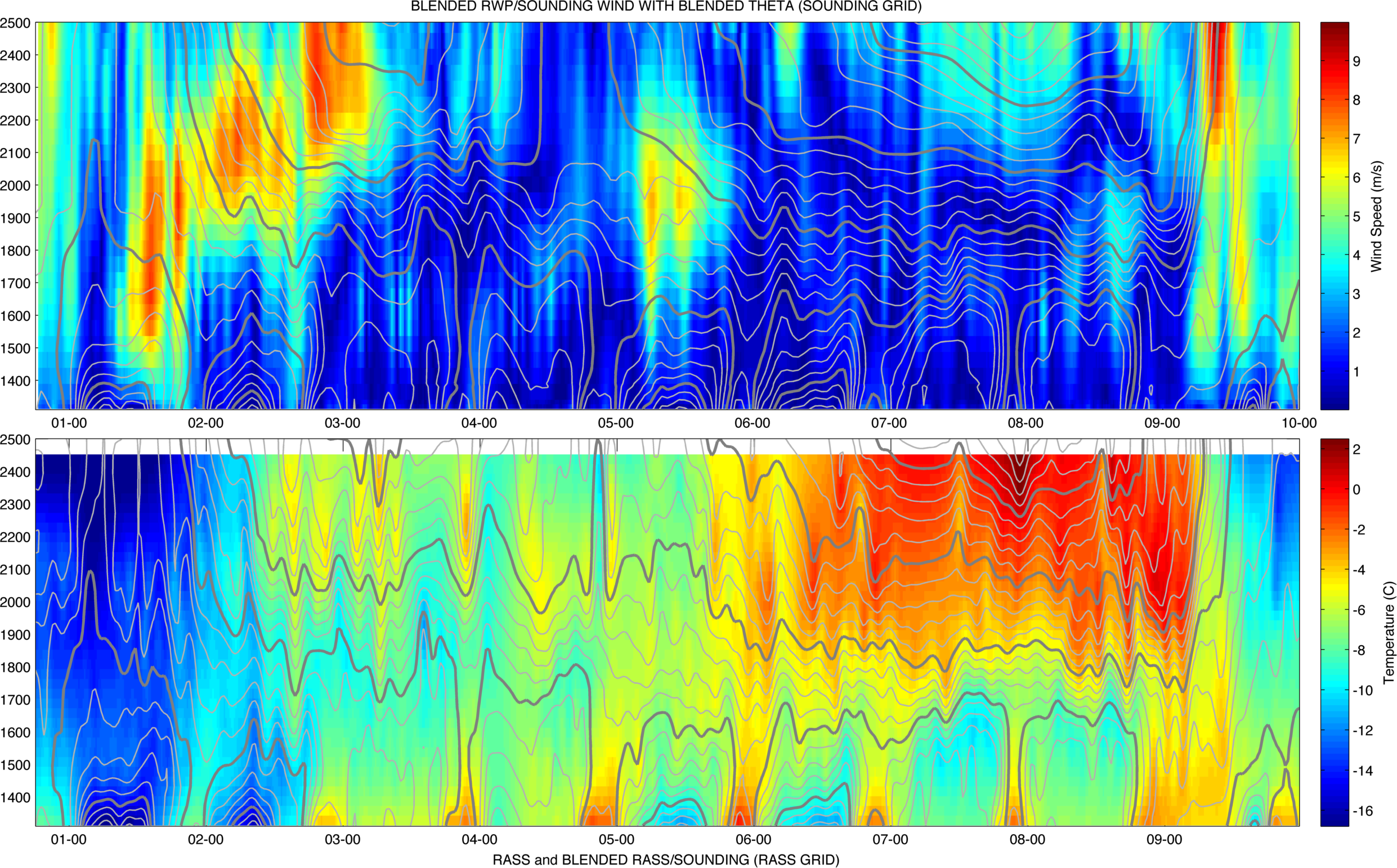 WIND SPEED
RASS TEMPERATURE
IOP 5
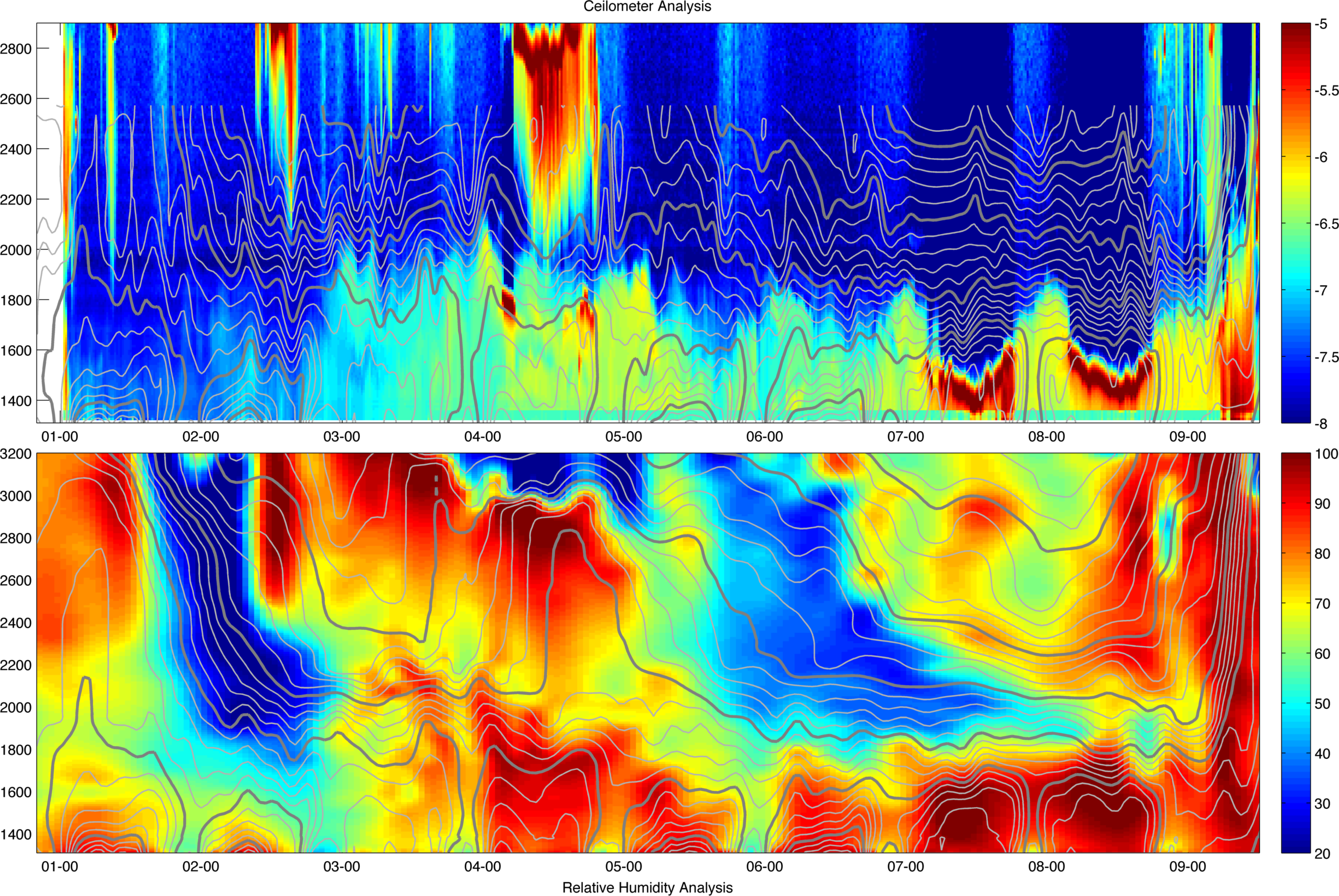 CEILOMETER
Relative Humidity
IOP 6
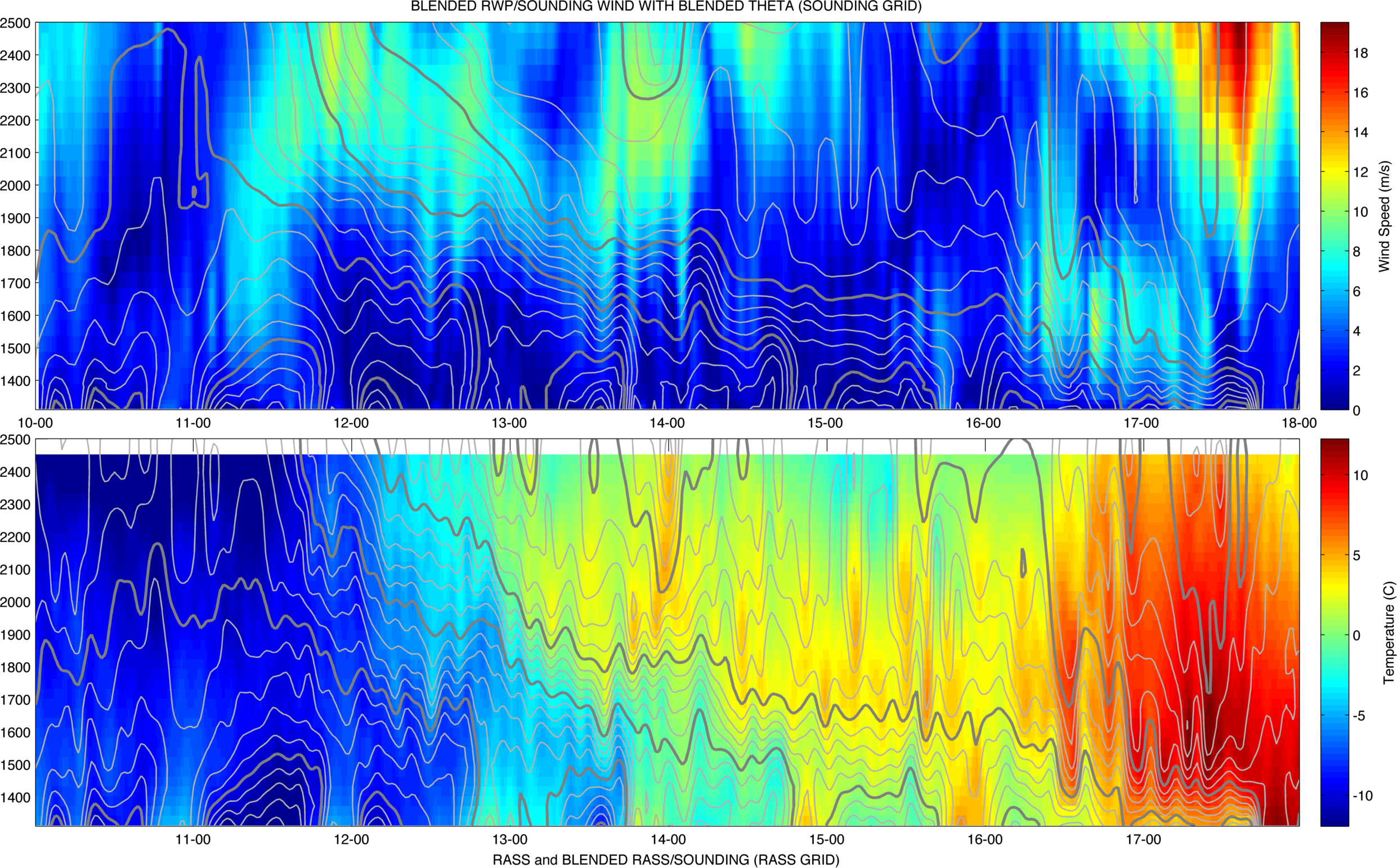 WIND SPEED
RASS TEMPERATURE
IOP 6
CEILOMETER
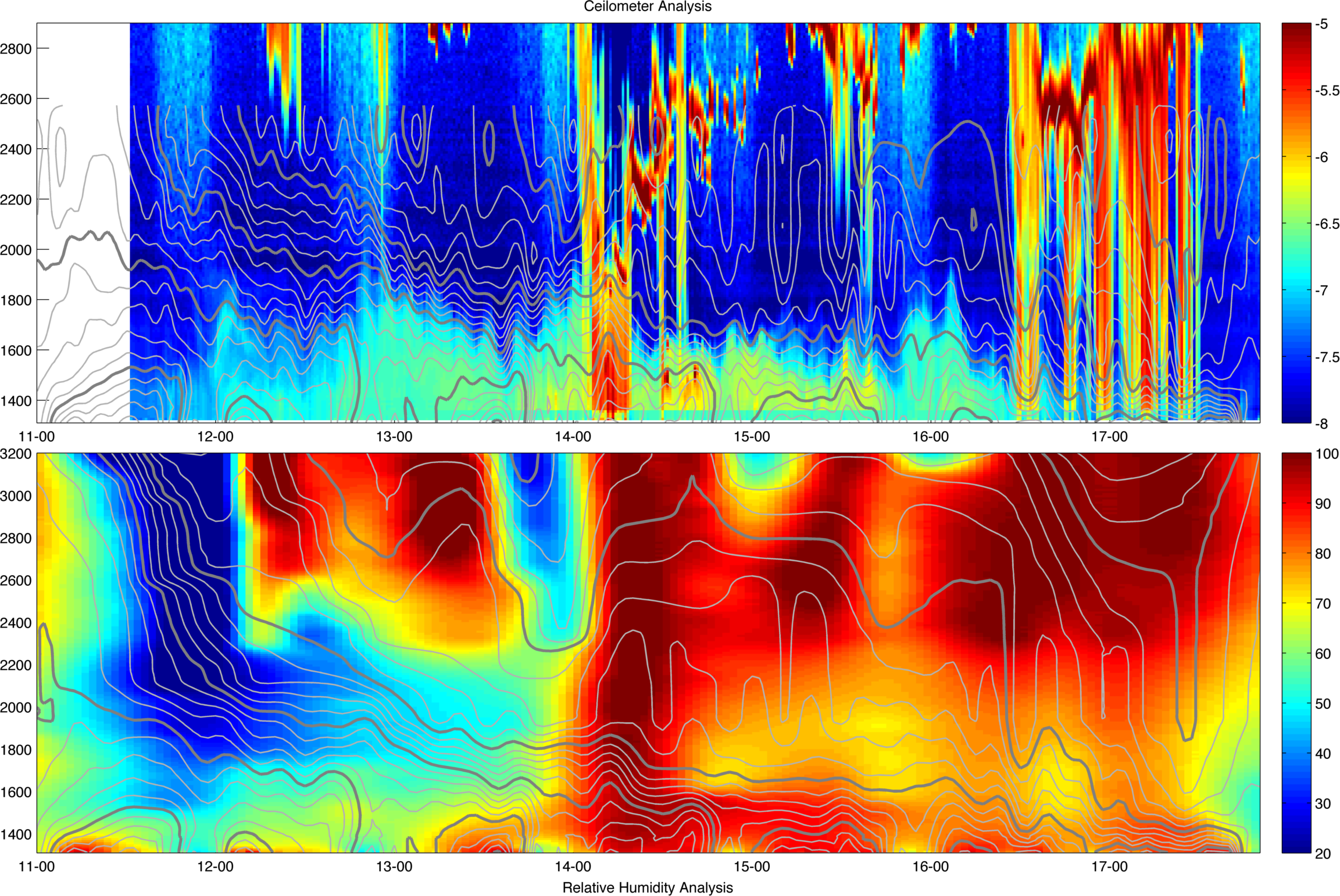 CEILOMETER
Relative Humidity
IOP 9
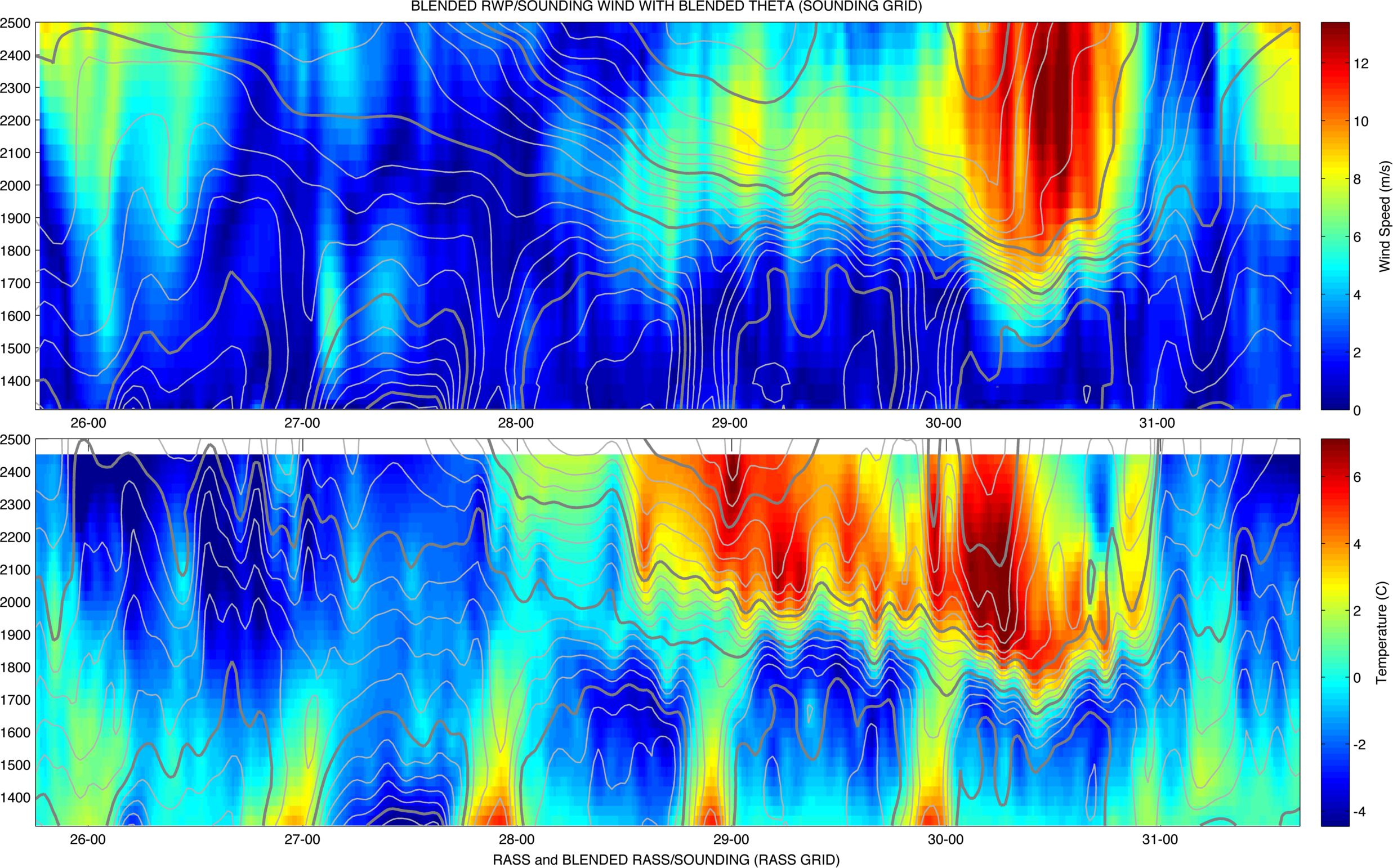 WIND SPEED
RASS TEMPERATURE
IOP 9
CEILOMETER
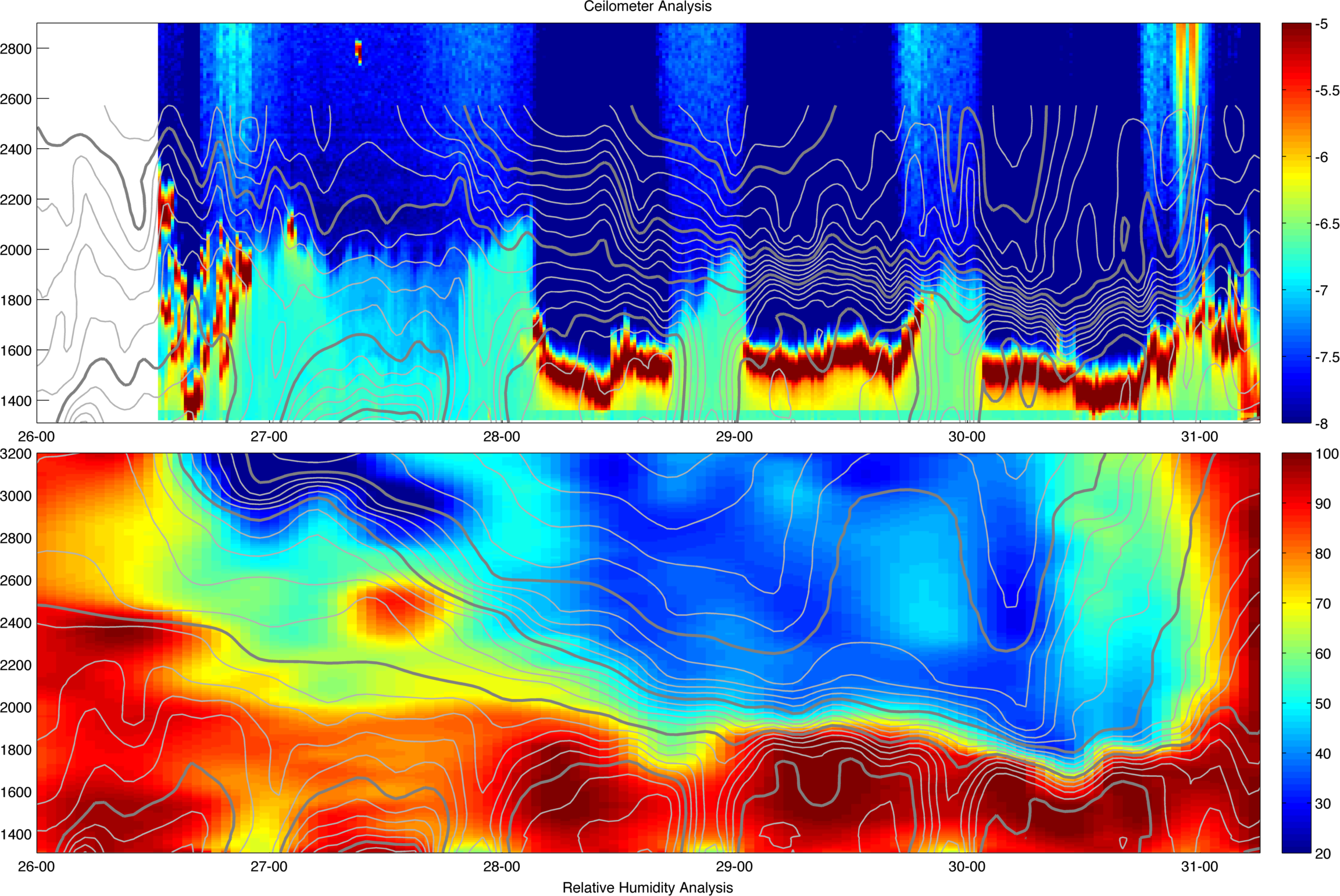 CEILOMETER
Relative Humidity
Higher order variables
IOP 1: Richardson number and shear
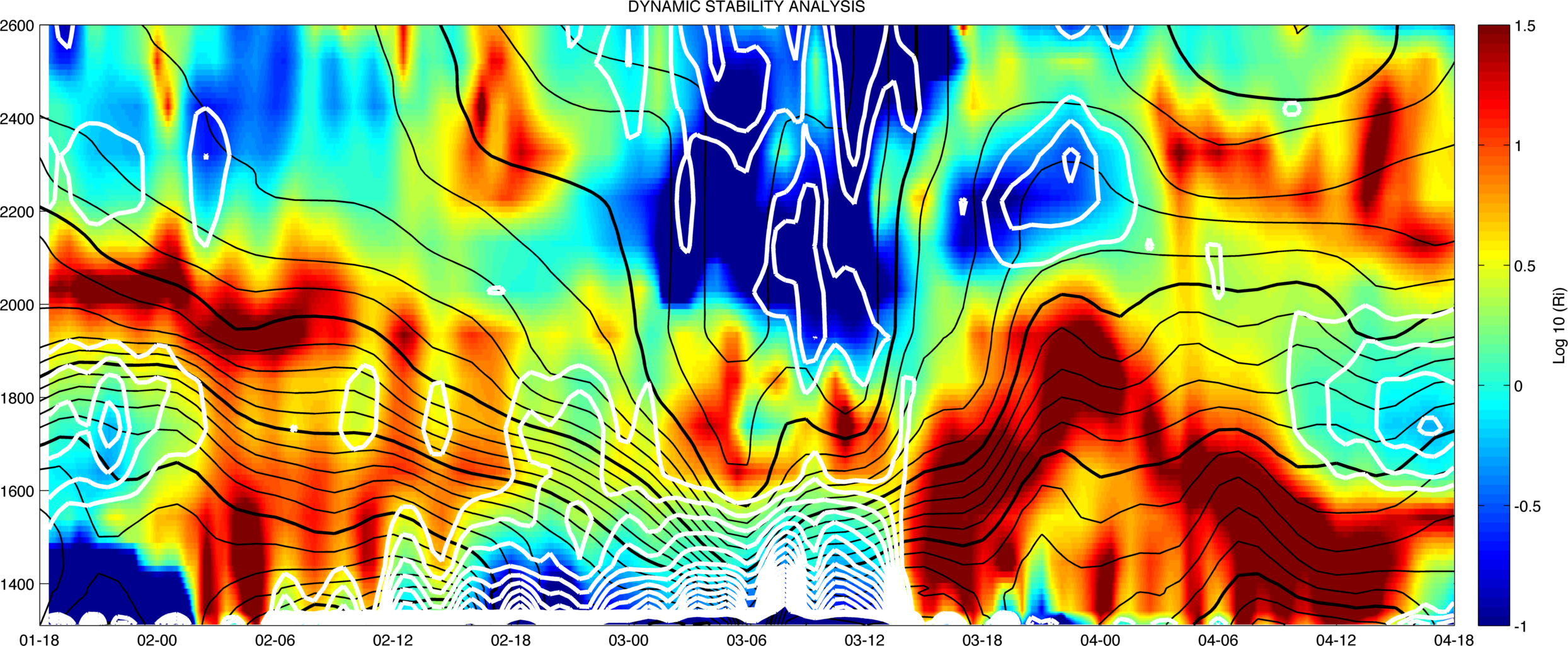 IOP 4: Richardson number and shear
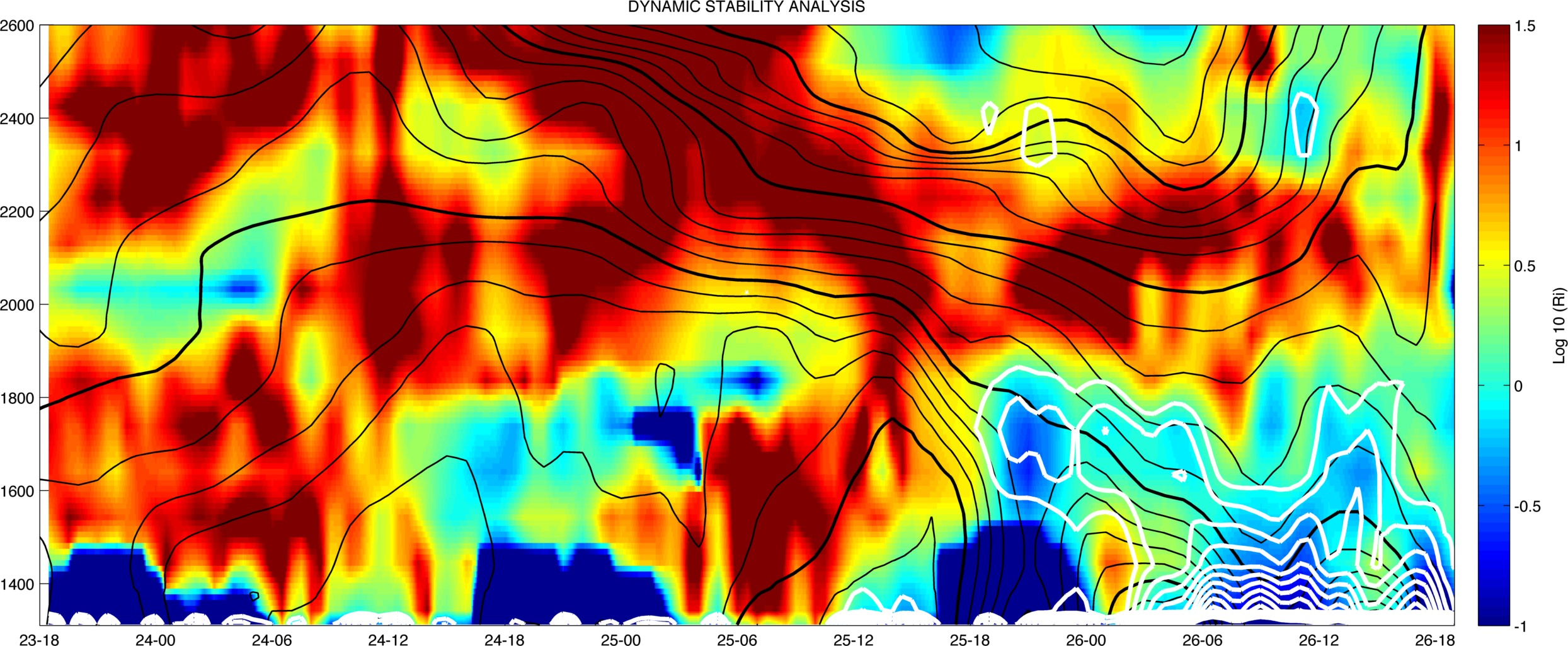 IOP 5: Richardson number and shear
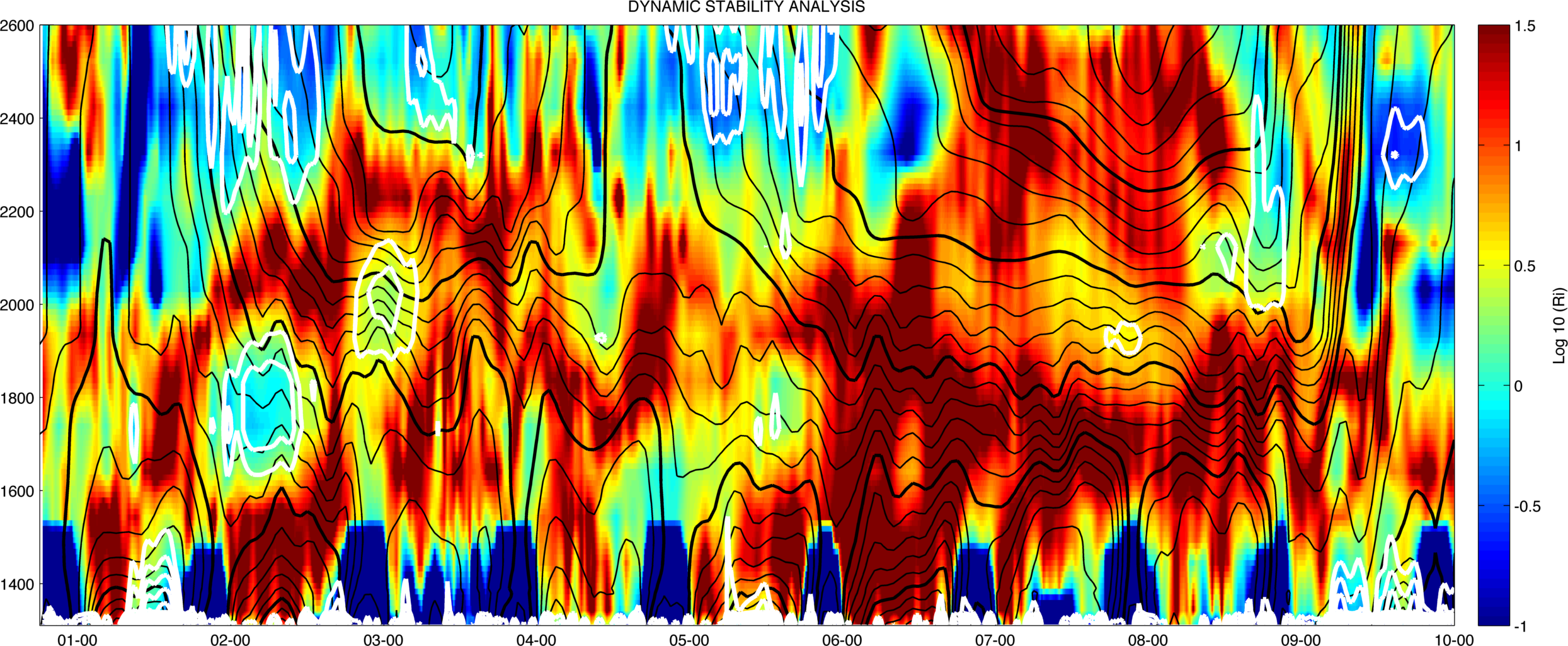 IOP 6: Richardson number and shear
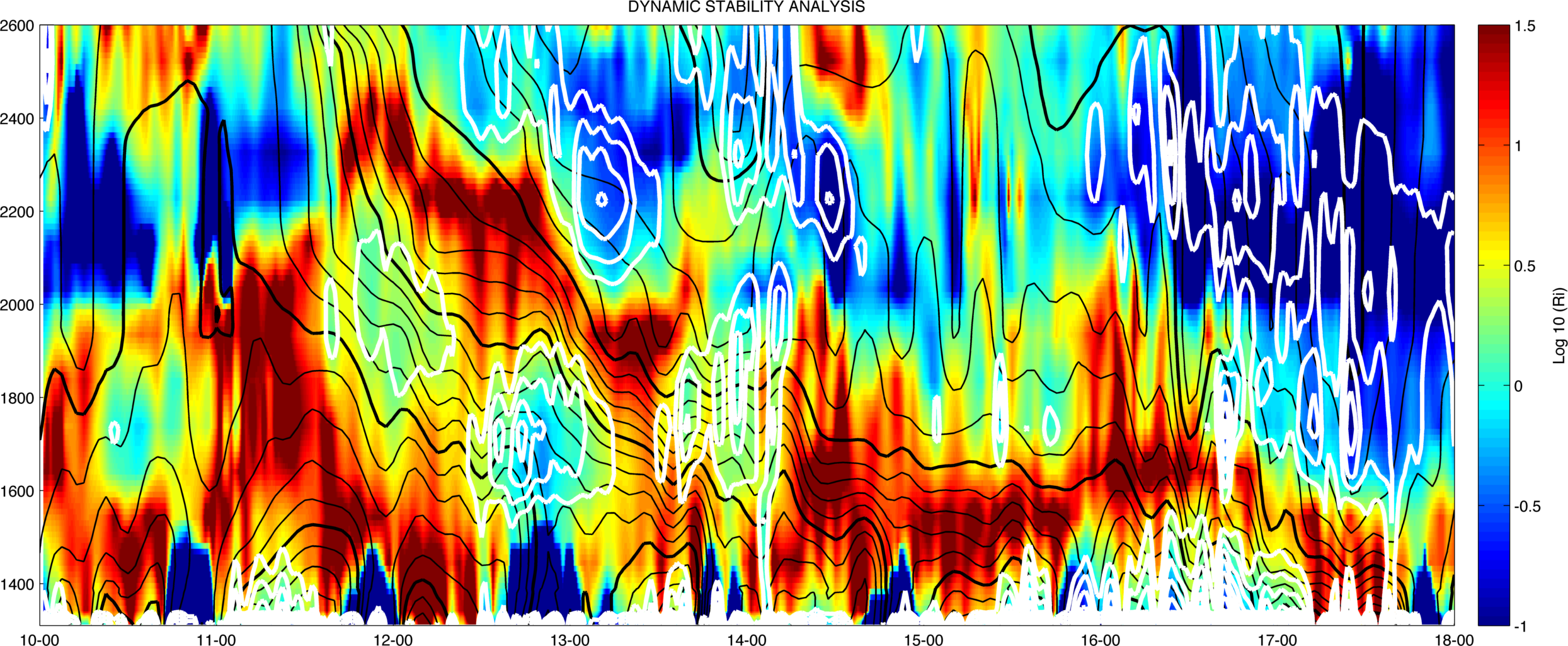 IOP 9: Richardson number and shear
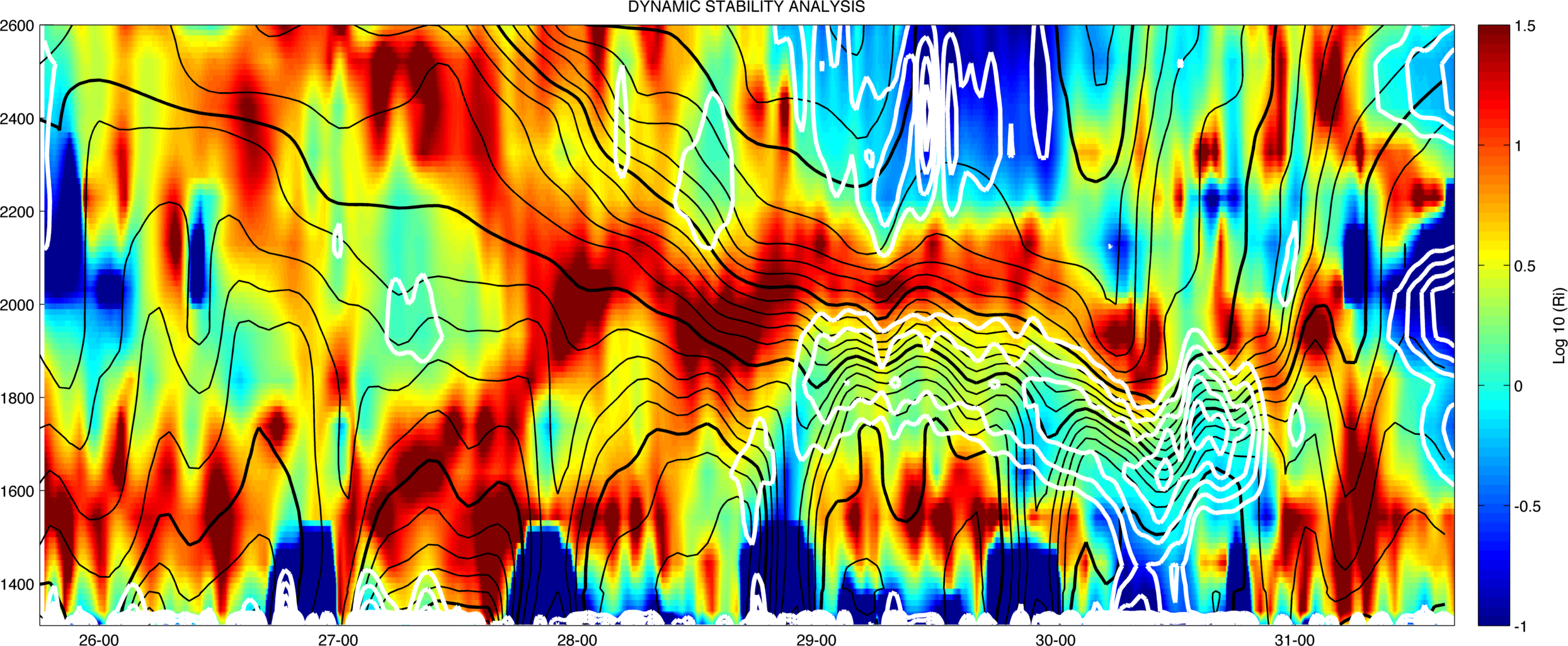 Dt/DZ vs Aerosol mixing depth
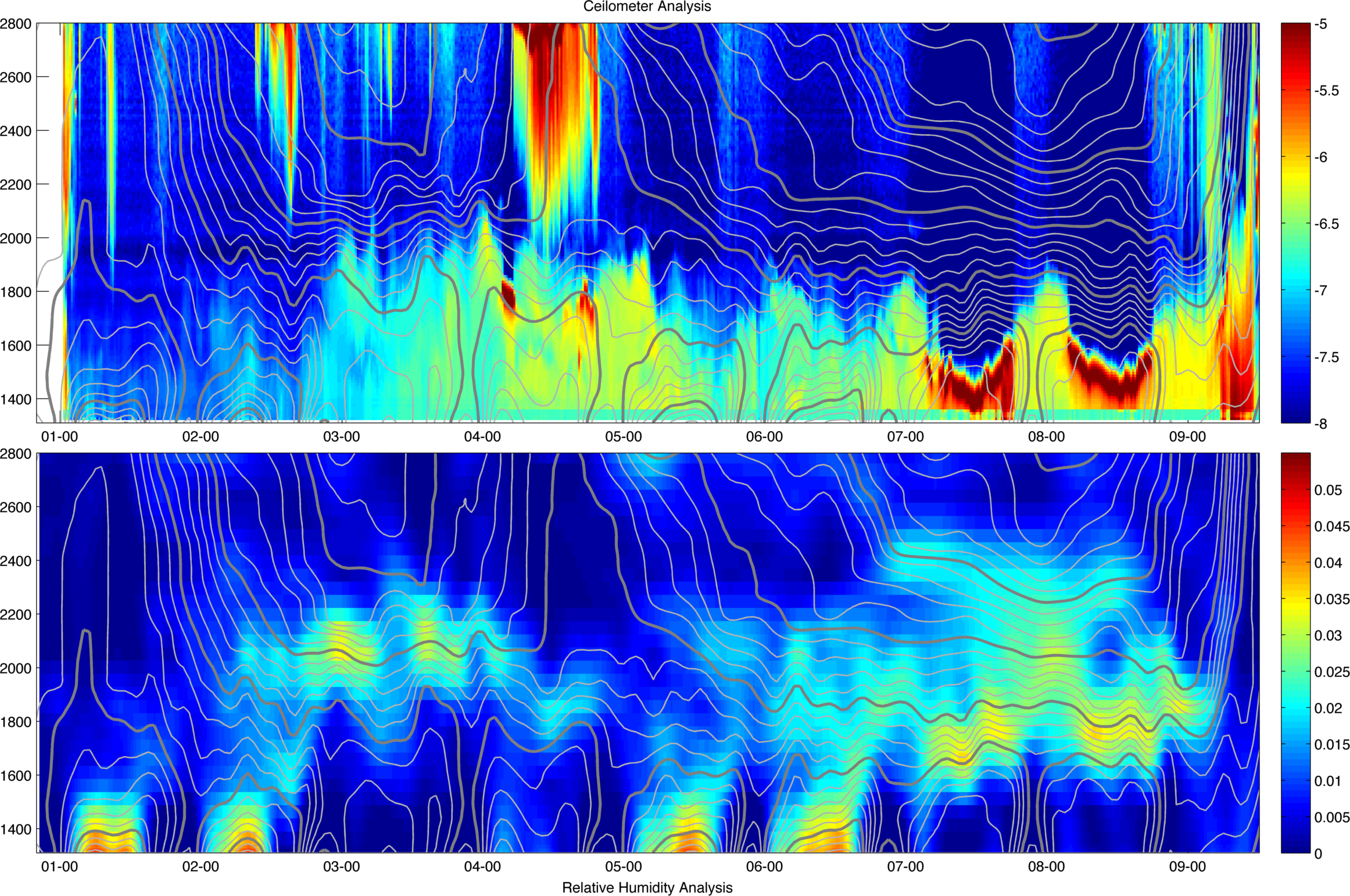 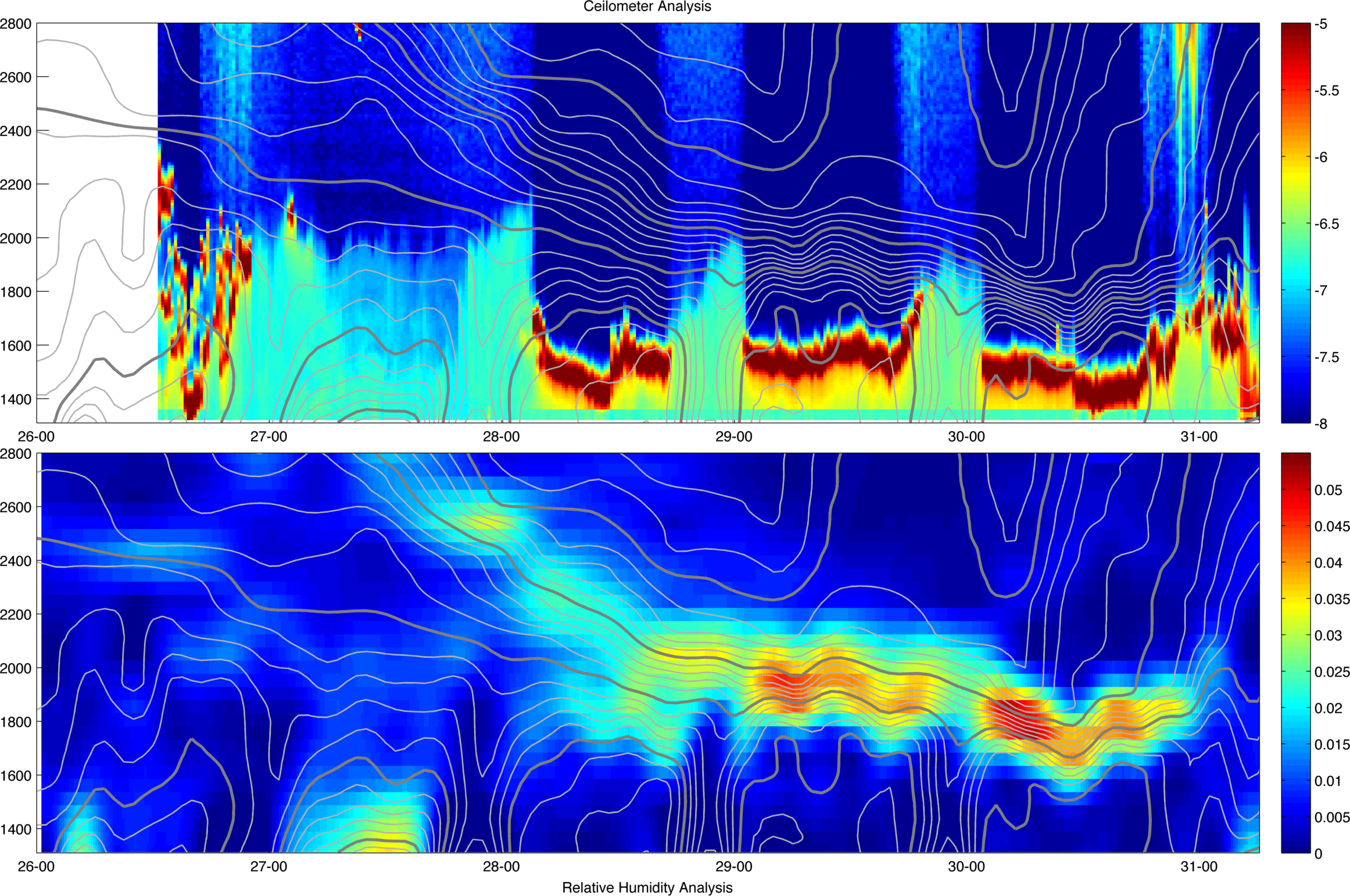